Chào các em tham gia tiết học  hôm nay
MÔN: Tiếng Việt
LỚP 1
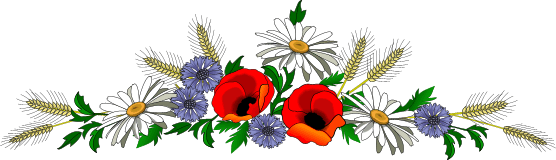 Giáo viên giảng dạy: 
Trường:
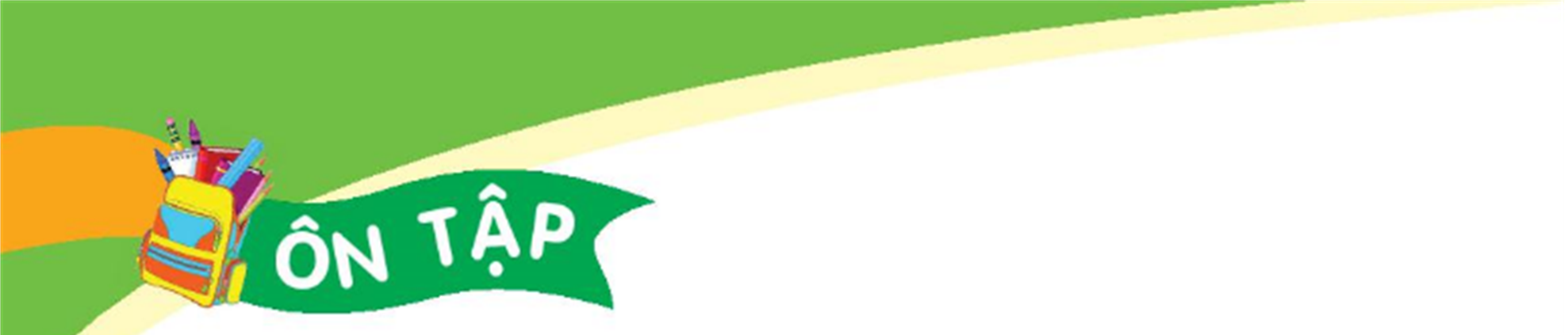 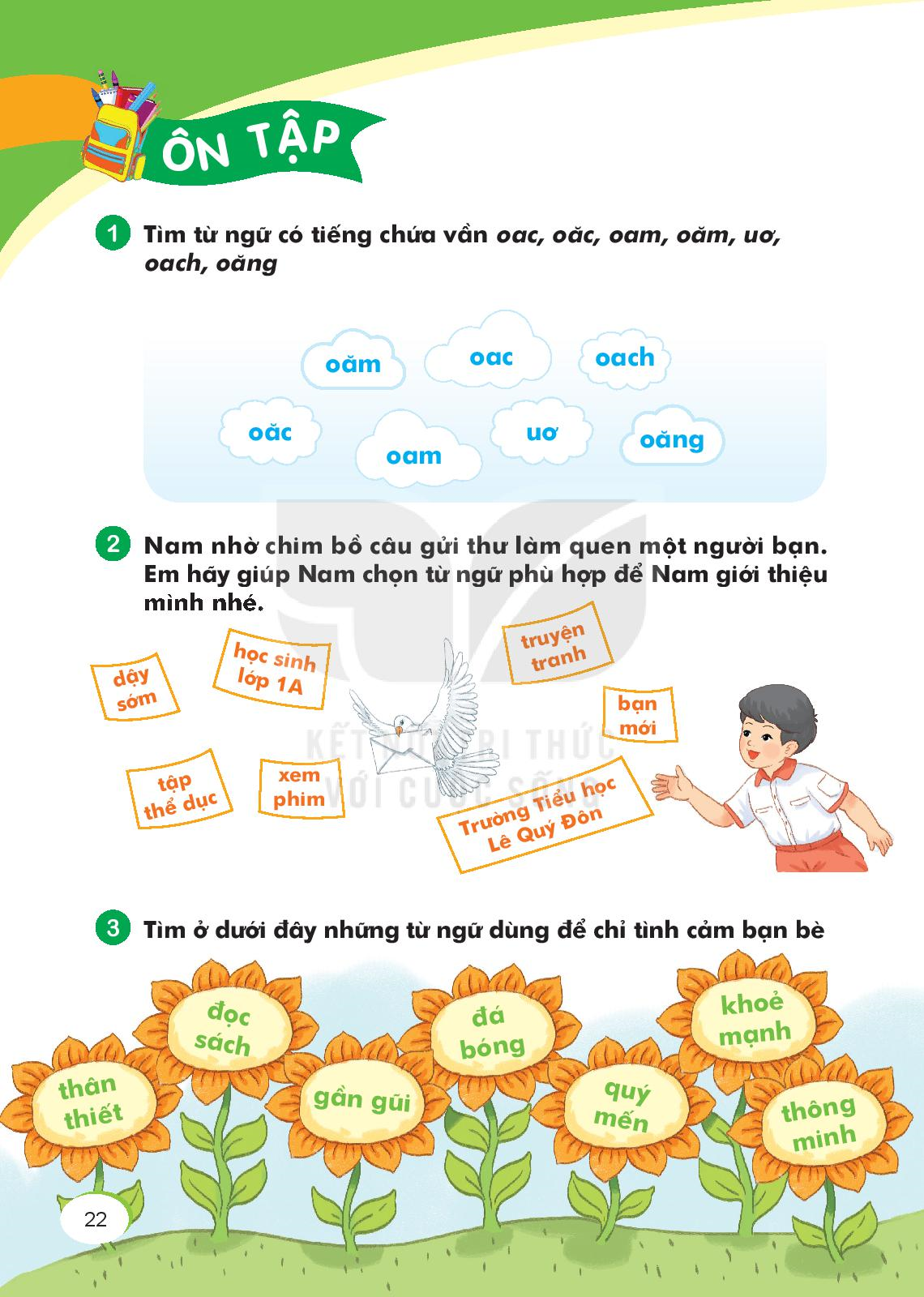 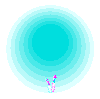 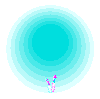 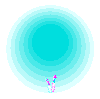 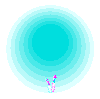 Bạn giỏi quá
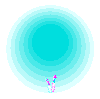 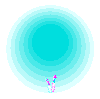 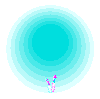 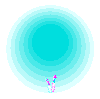 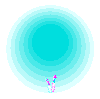 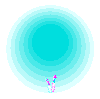 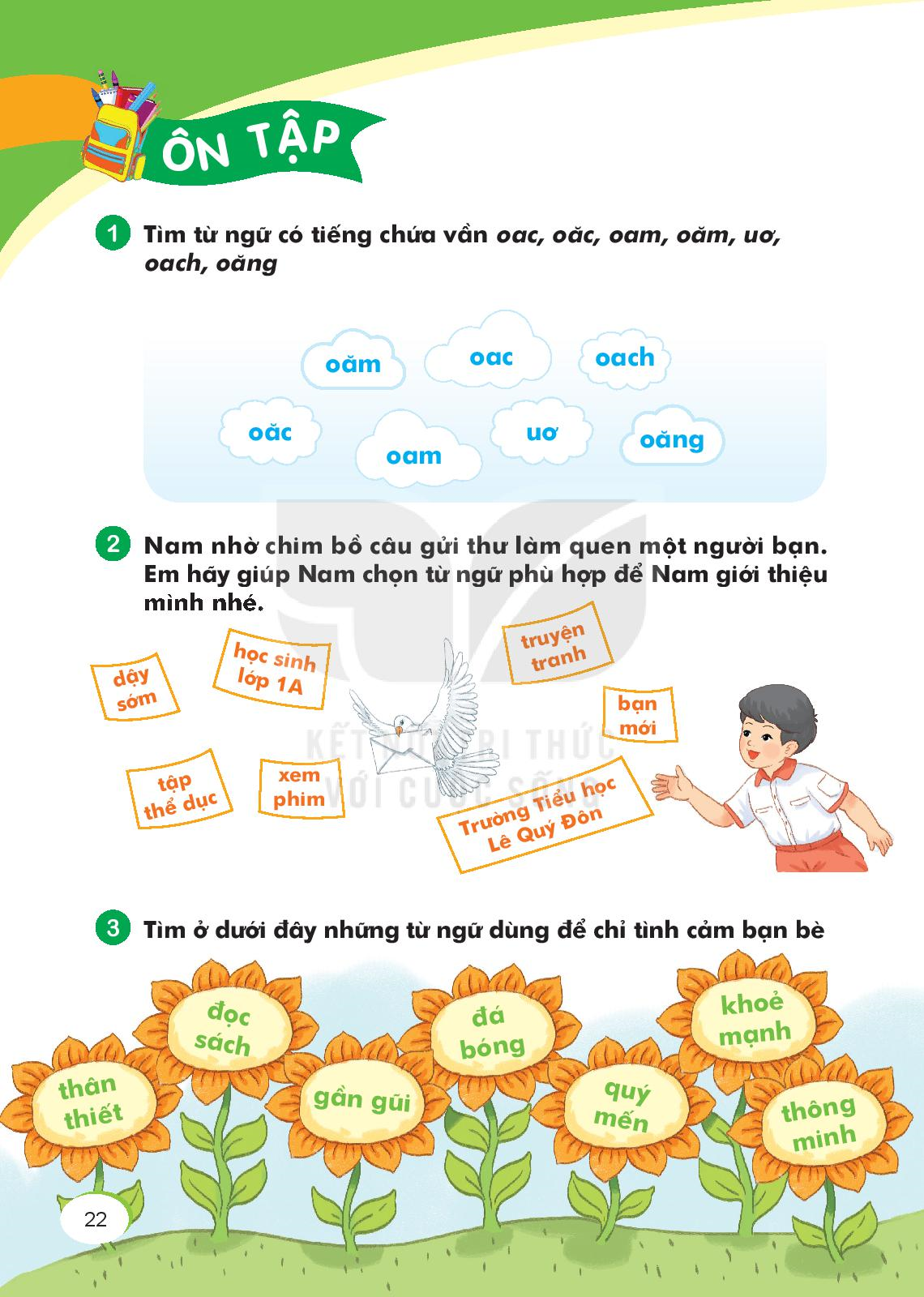 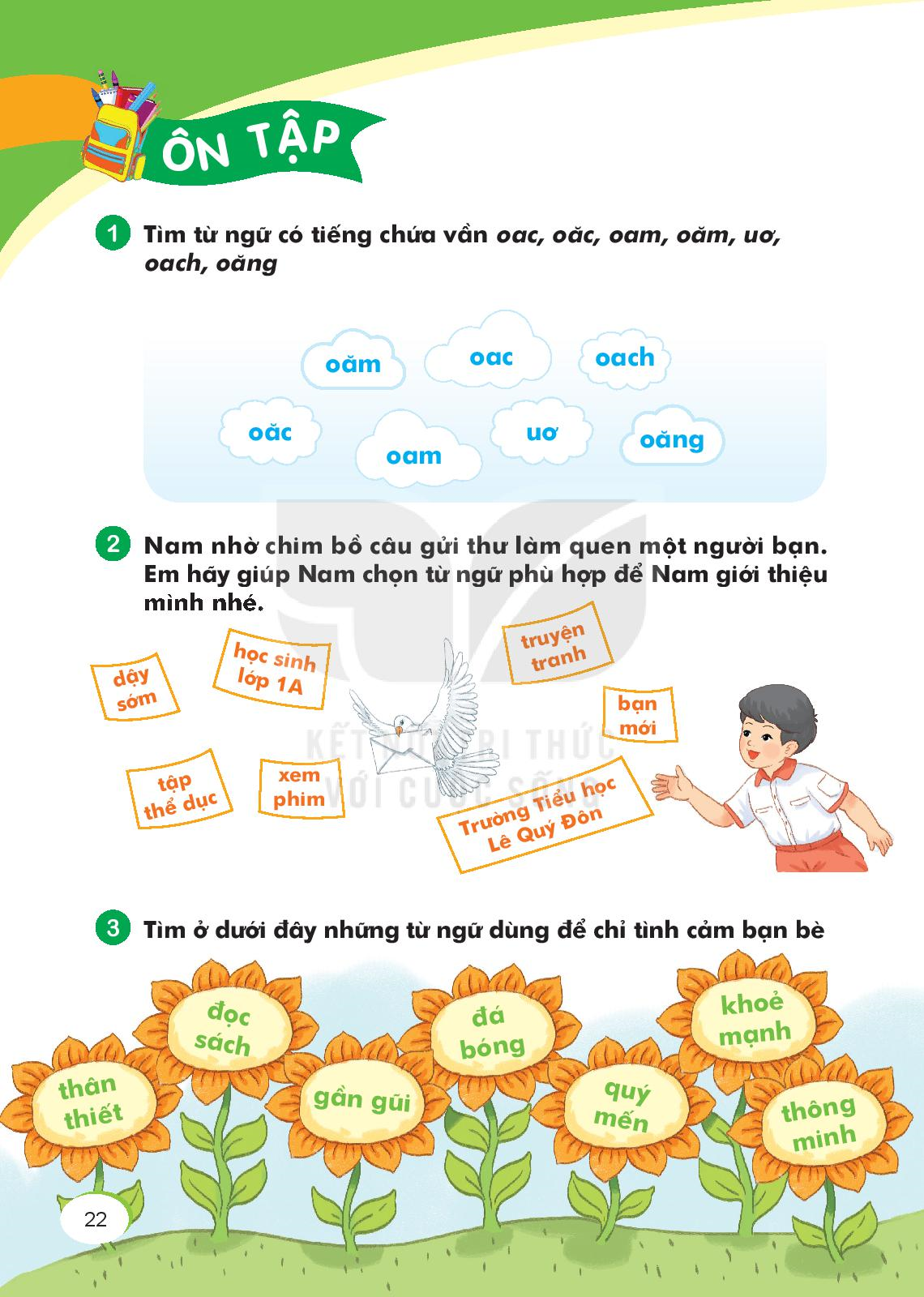 gần gũi
thân thiết
quý mến
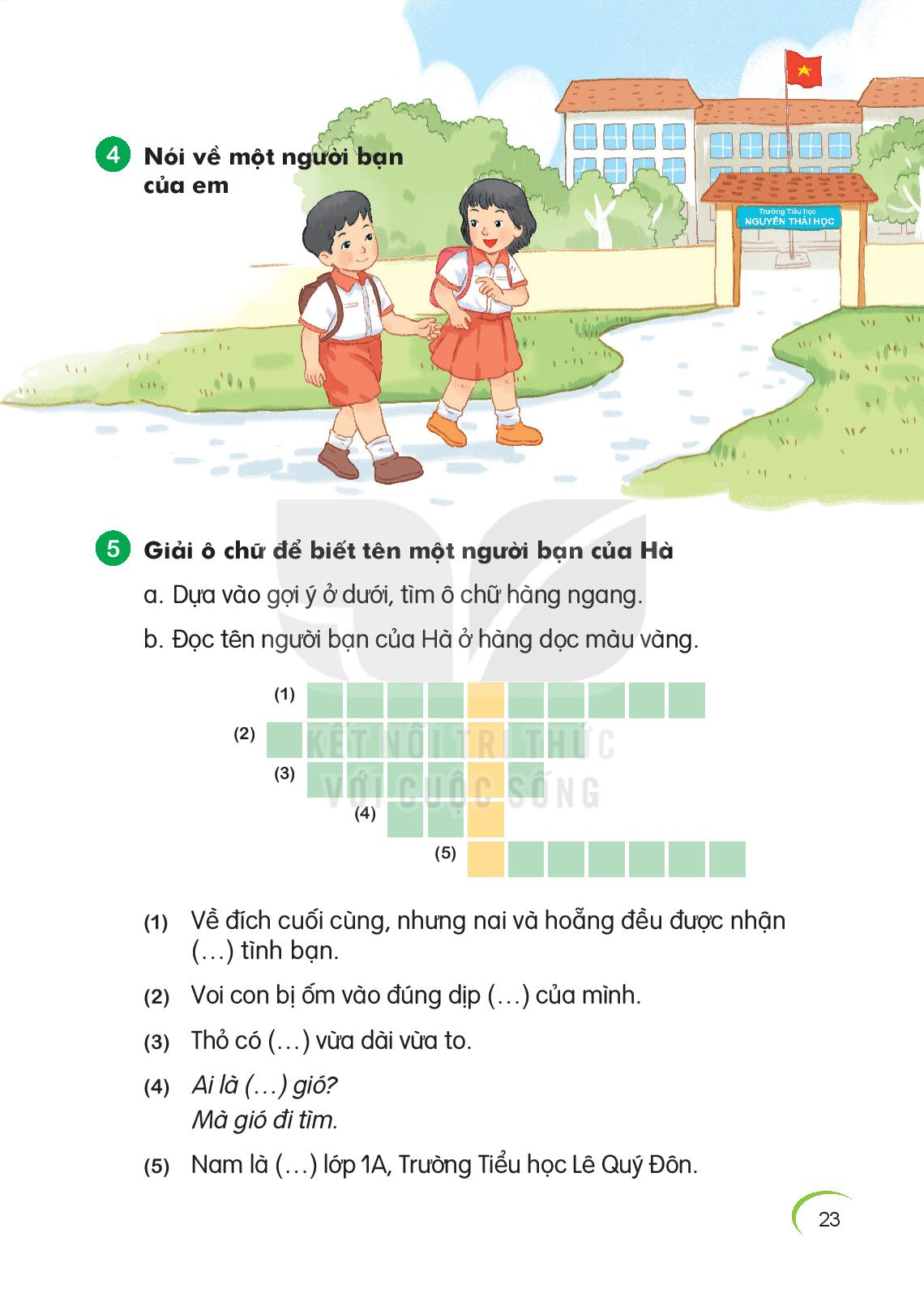 Giải ô chữ
5
a. Dựa vào gợi ý ở dưới, tìm ô chữ hàng ngang
b. Đọc tên người bạn của Hà ở hàng dọc màu vàng
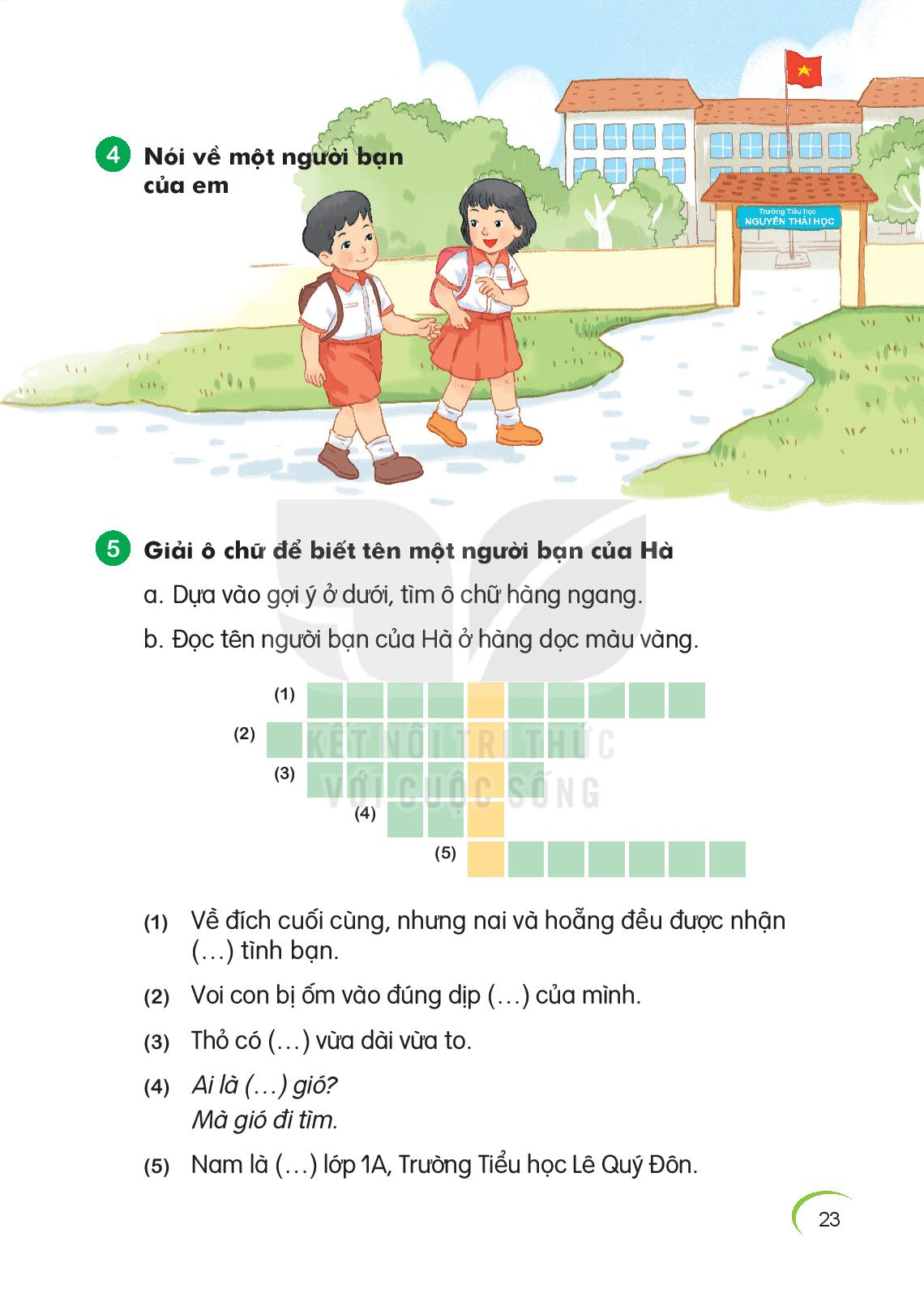 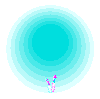 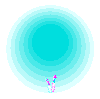 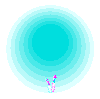 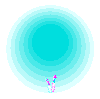 Bạn giỏi quá
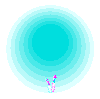 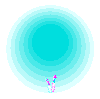 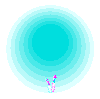 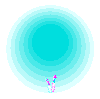 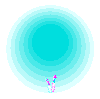 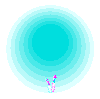 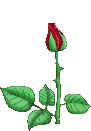 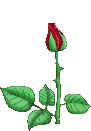 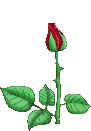 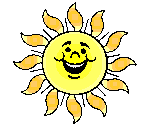 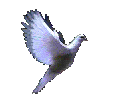 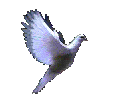 Chào các em
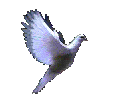 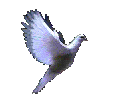 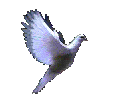 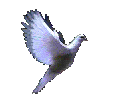 Hẹn gặp lại các em
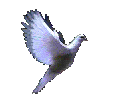 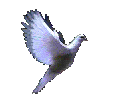 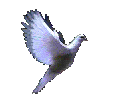 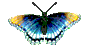 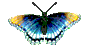 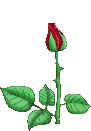 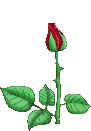 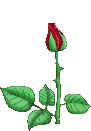 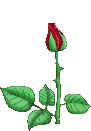 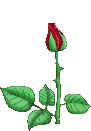 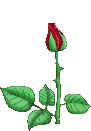 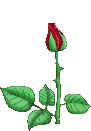 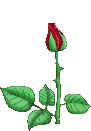